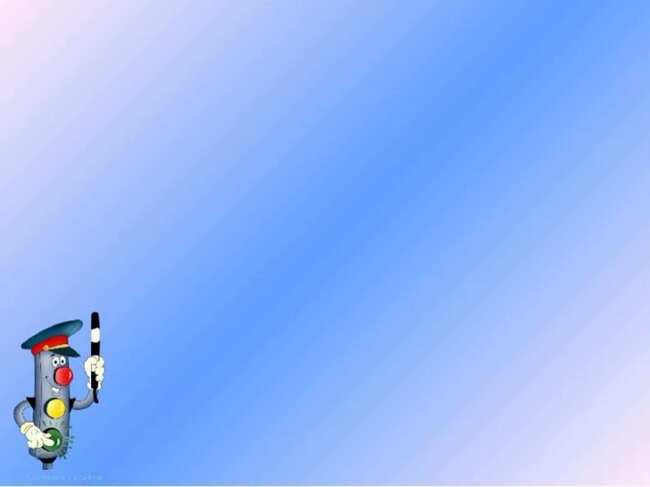 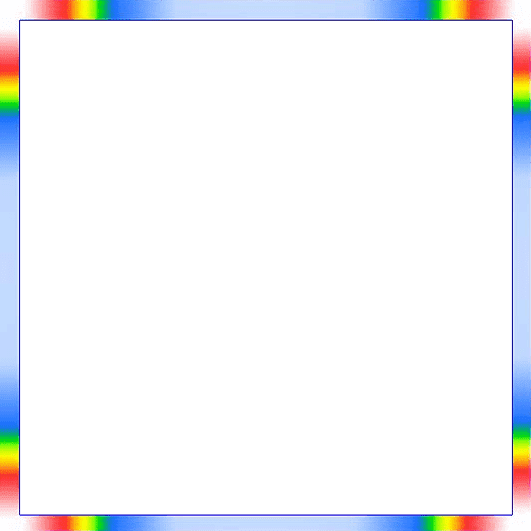 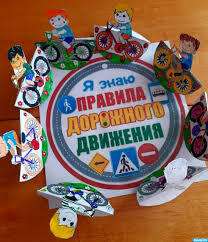 Областной конкурс 
«Безопасное лето – 2024»
Номинация: 
Социально – значимая акция 
«Родителям о «СИМ» 
по пропаганде соблюдения правил дорожного движения.

МБДОУ ДС «Чебурашка» г.Волгодонска



Подготовили: Фреер Ю.А.
Онищук В.Г.
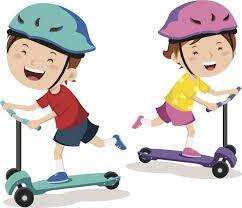 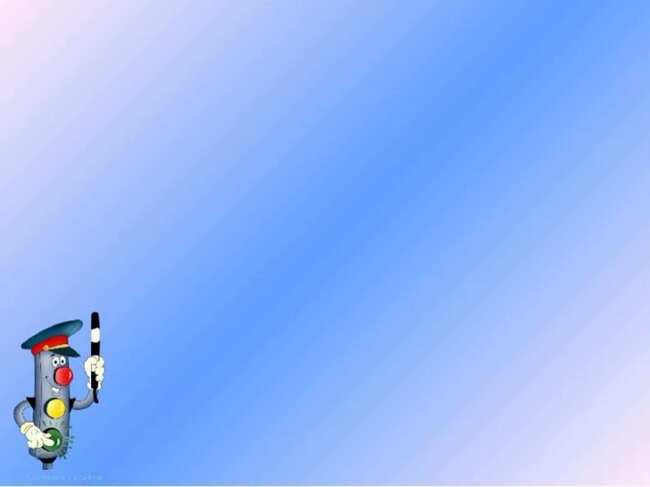 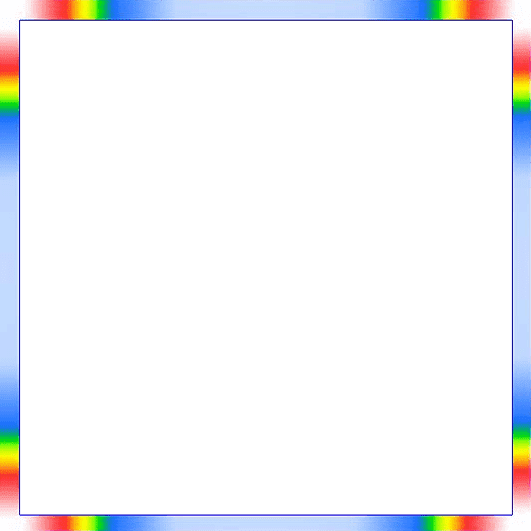 1. Цель мероприятия: привлечение внимания общественности к проблеме повышения уровня травматизма на дорогах в результате использования средств индивидуальной мобильности (СИМ).
2. Командой ЮПИД нашего детского сада и отрядом ЮИД  школы № 18 была организована акция «Операция СИМ» . Юные участники дорожного движения узнали , что же такое СИМ, и как правильно ими пользоваться .
3. В рамках акции проведена встреча с инспектором  по дорожному движению, в результате которой дети узнали, что с точки зрения правил дорожного движения, передвигающийся на средствах индивидуальной мобильности, считается ПЕШЕХОДОМ и подчиняется правилам пешеходов.
4. К участию в акции были приглашены родители воспитанников, которые с удовольствием и ответственностью присылали отчеты по использованию СИМ.
5.  Совместно с родителями был изготовлен плакат по правилам использования СИМ.
6. В конце акции в ДОУ было проведено развлечение , в процессе которого, дошкольники закрепили правила дорожного движения и показали на практике правильность использования СИМ.
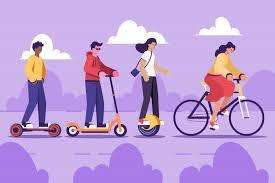 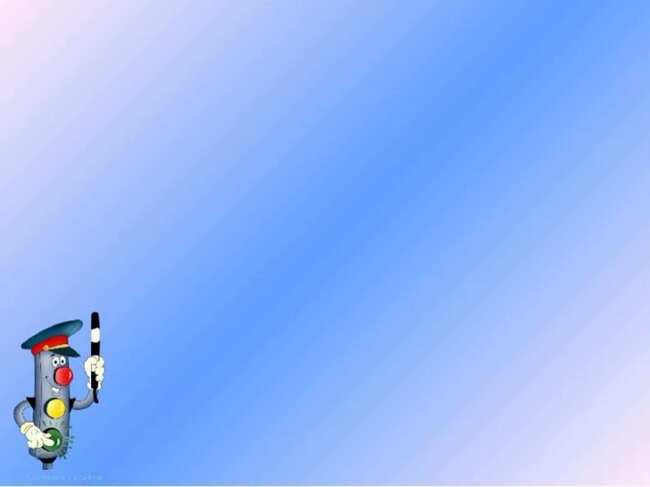 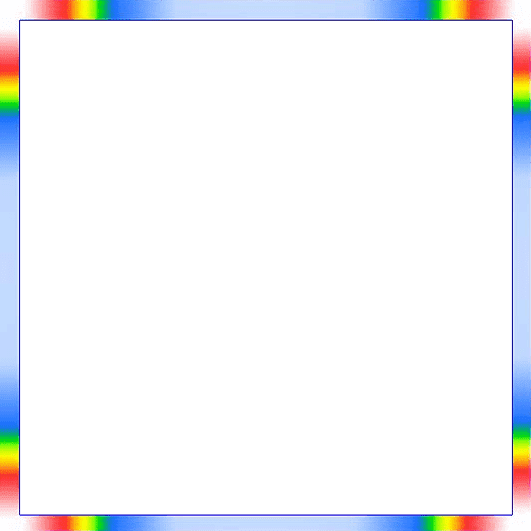 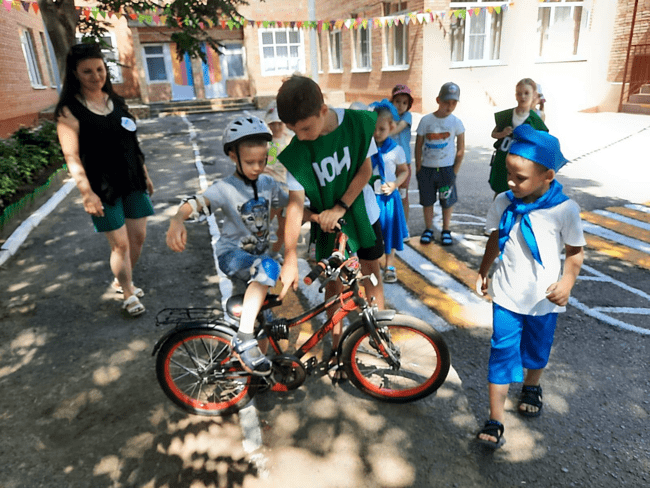 Встреча отряда ЮИД и команды ЮПИД
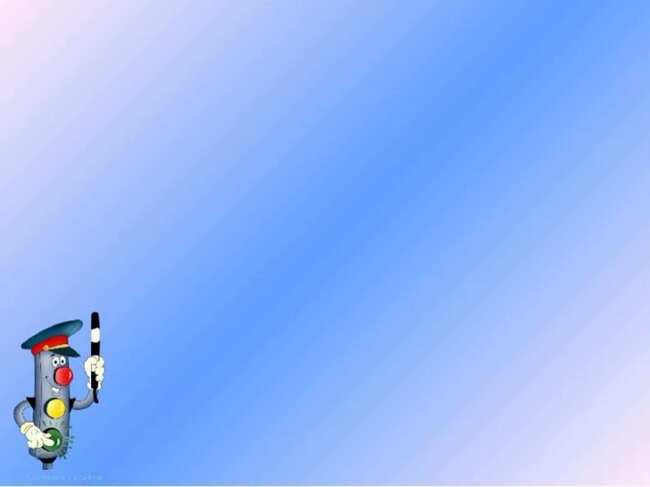 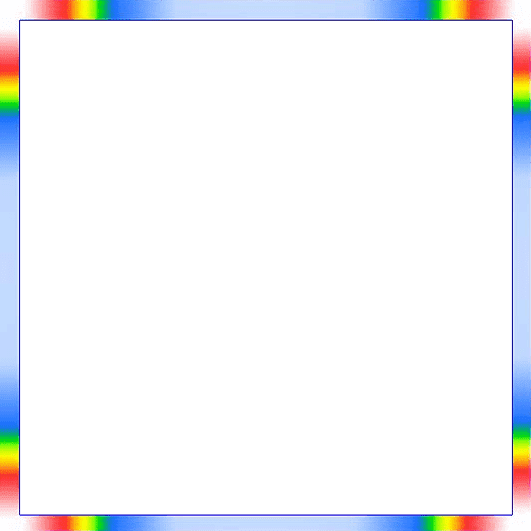 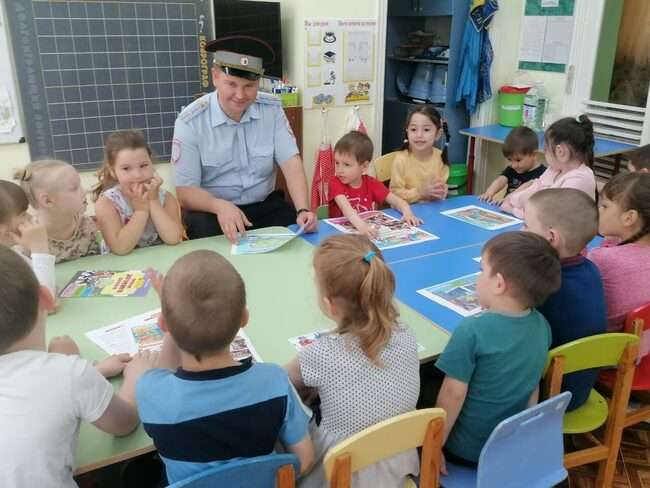 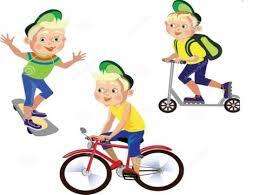 Встреча с инспектором по дорожному движению
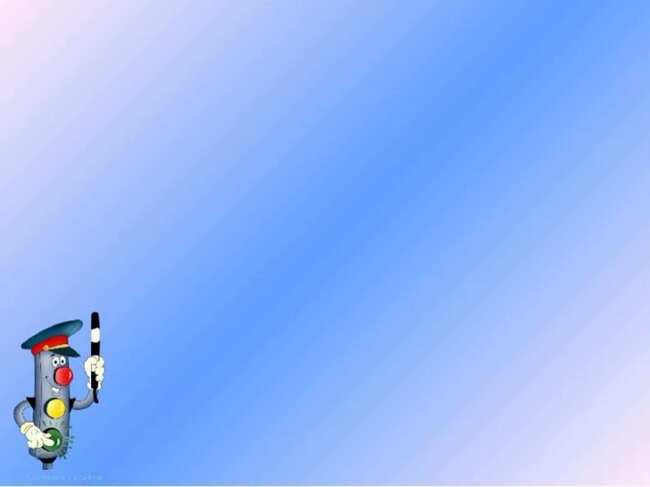 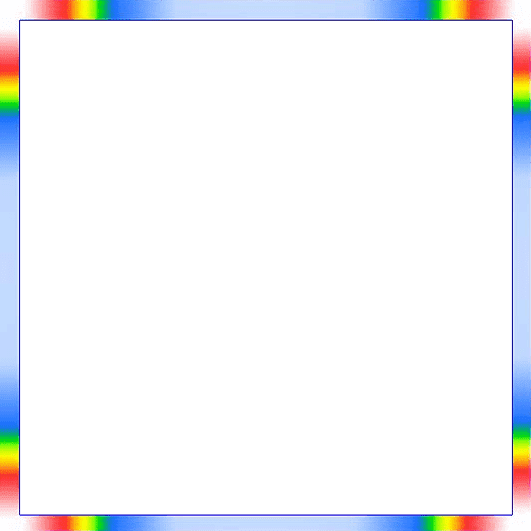 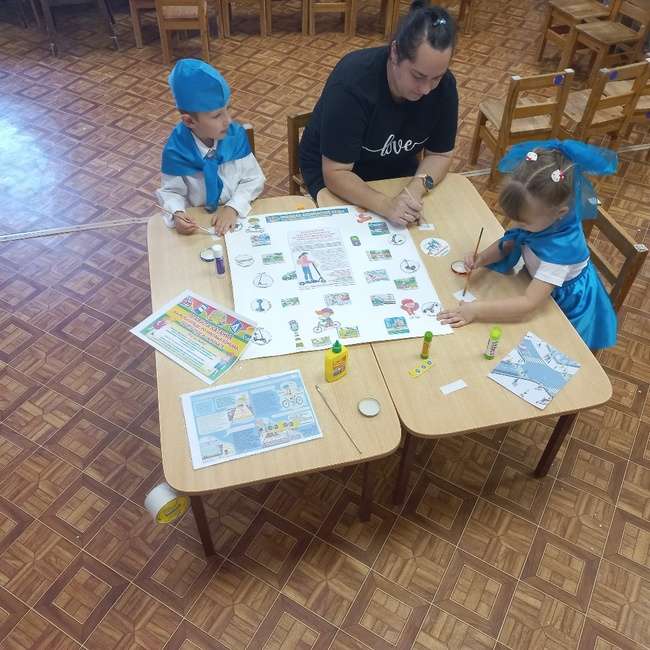 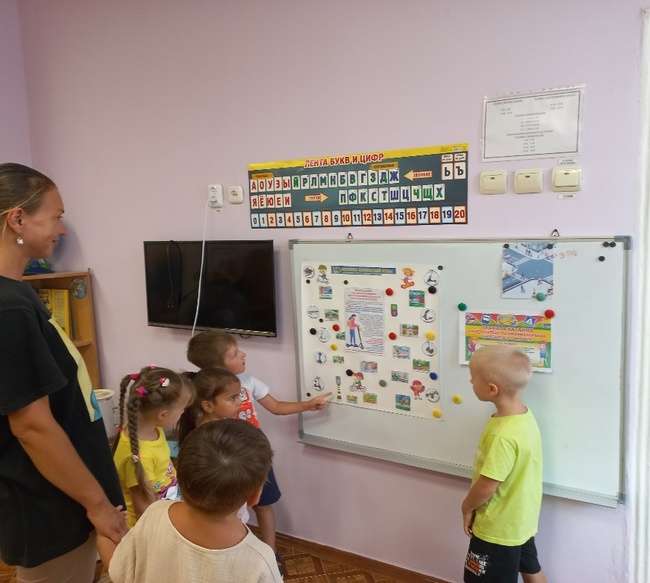 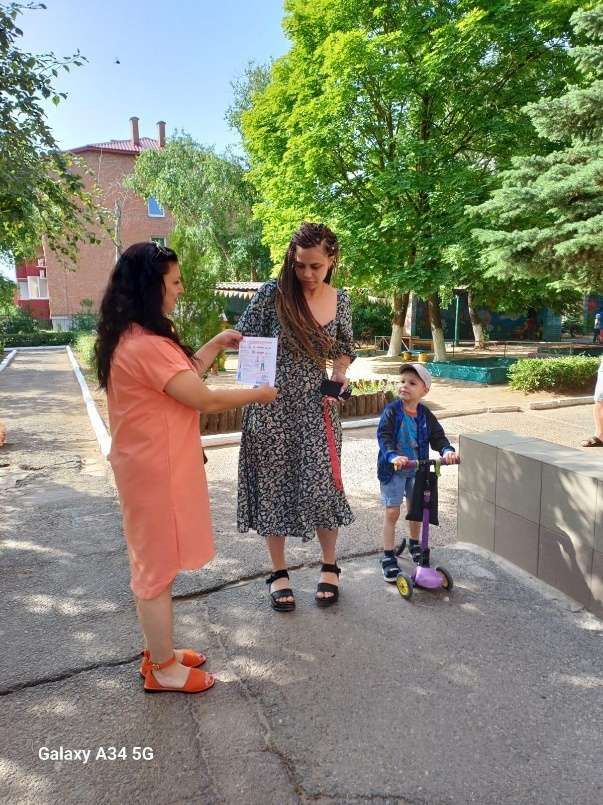 Изготовление плаката и памяток с участием инициативной группы «Родительский патруль»
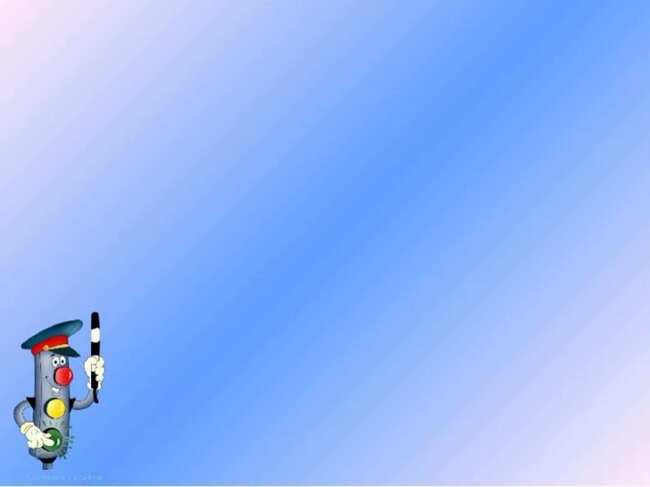 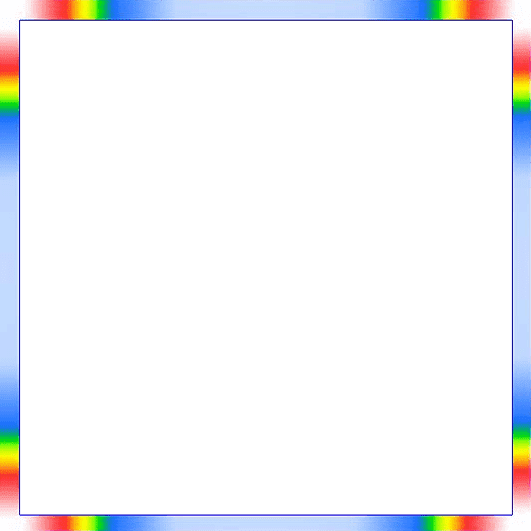 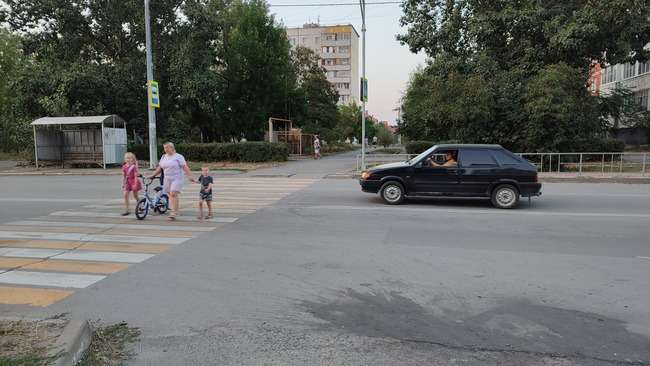 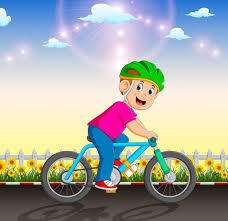 Участие родителей и воспитанников в акции
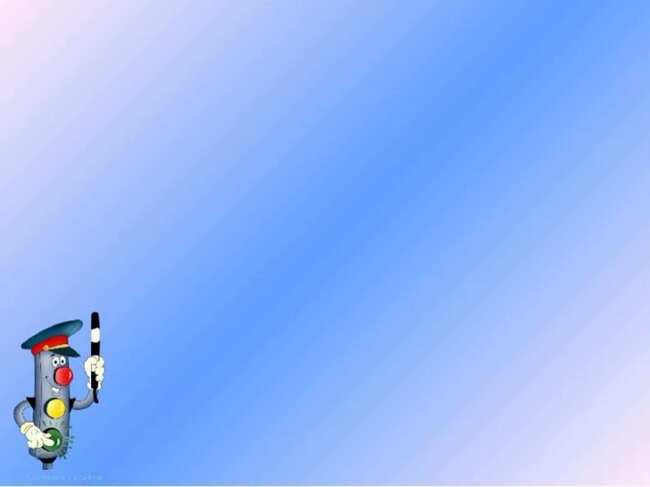 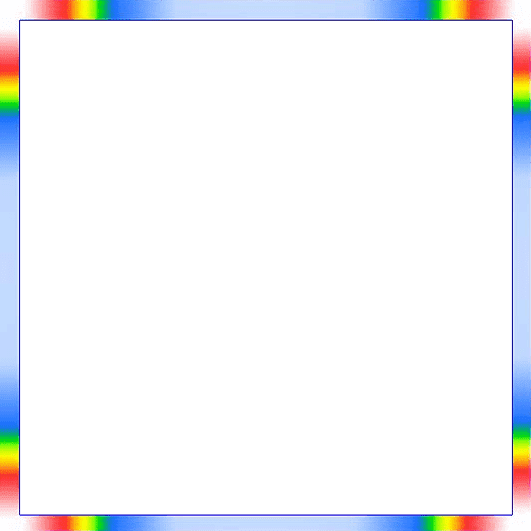 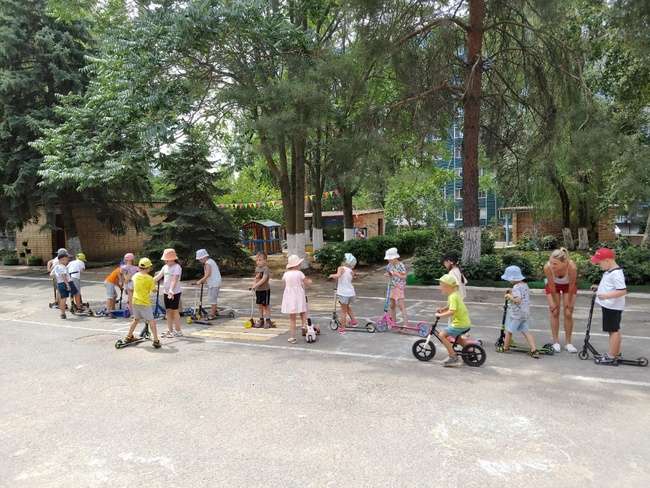 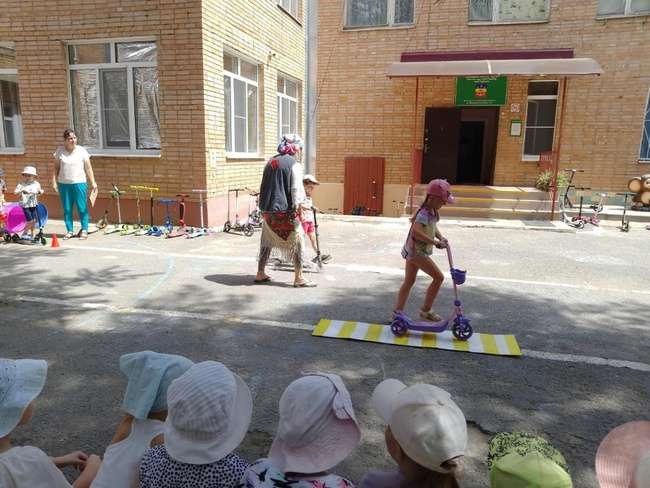 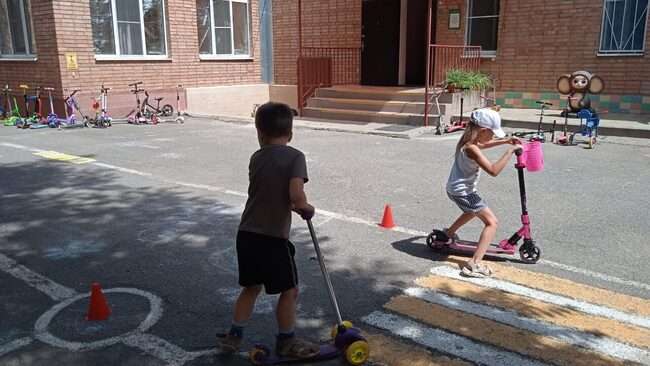 Развлечение  по использованию СИМ